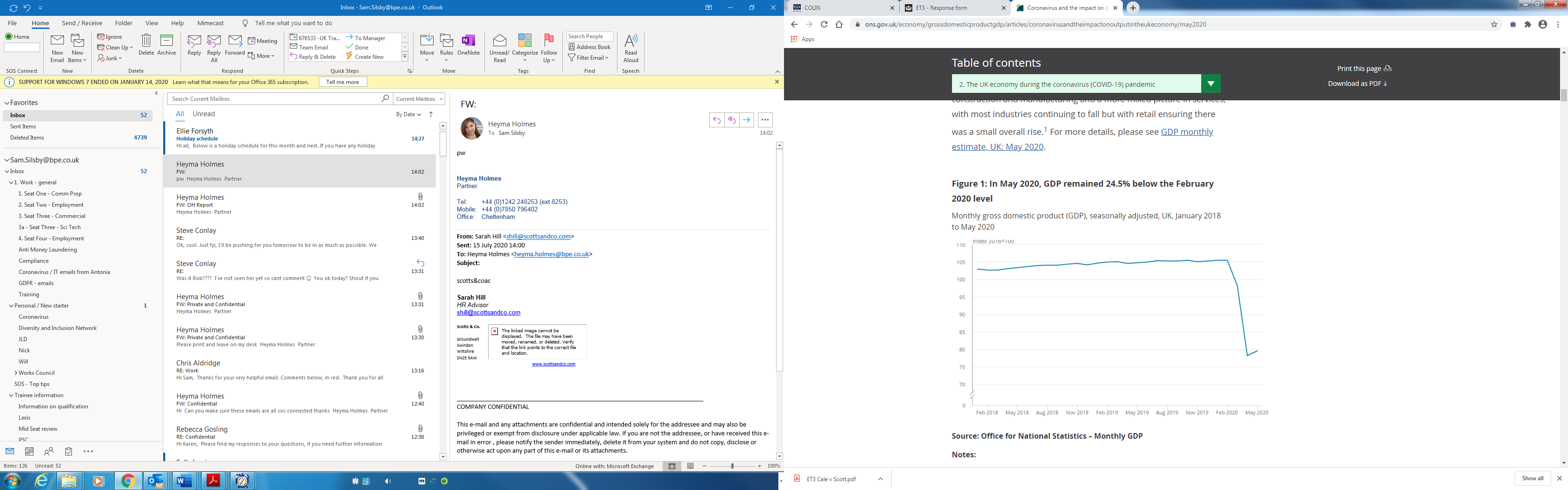 Source: https://www.ons.gov.uk/economy/grossdomesticproductgdp/articles/coronavirusandtheimpactonoutputintheukeconomy/may2020